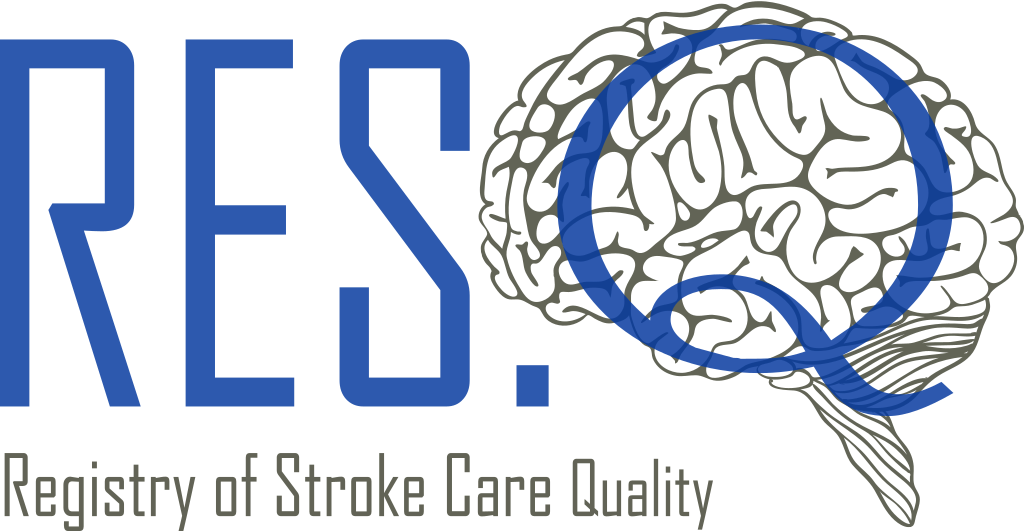 Přehled dat
Česká republika
2018
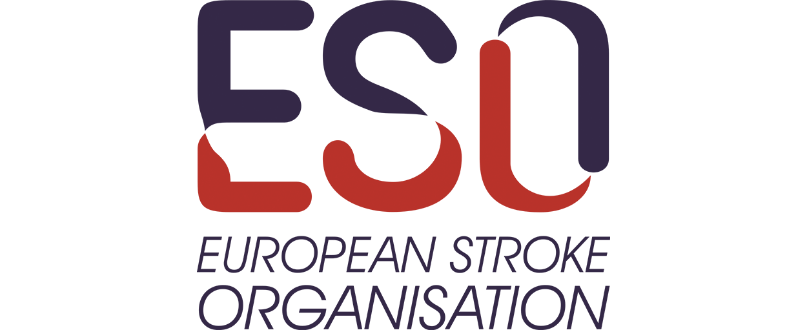 CELKOVÝ POČET PACIENTŮ (N = 3631)
VĚK PACIENTŮ - MEDIÁN
DOČASNÉ TRENDY - 2016, 2017, 2018
Celkový počet pacientů za rok 2018 reprezentuje data ze dvou období sběru dat: leden - březen 2018 a říjen - prosinec 2018.
ROZDĚLENÍ PODLE POHLAVÍ
ODDĚLENÍ, KDE BYL PACIENT HOSPITALIZOVÁN (%)
TYP LŮŽKA, NA KTERÉM BYL PACIENT HOSPITALIZOVÁN (%)
DOČASNÉ TRENDY - 2016, 2017, 2018
Celkový počet pacientů za rok 2018 reprezentuje data ze dvou období sběru dat: leden - březen 2018 a říjen - prosinec 2018.
TYP CMP ZE VŠECH PŘÍPADŮ (%)
% PACIENTŮ S ICMP NEBO ICH, U NICHŽ BYLO PROVEDENO NIHSS
NIHSS SKÓRE - MEDIÁN
% PACIENTŮ S ICMP, ICH, CVT NEBO TIA, KTERÝM BYLO PROVEDENO CT/MRI
% CT/MRI PROVEDENÝCH DO HODINY OD PŘIJETÍ U ICMP, ICH, CVT NEBO TIA
% VASKULÁRNÍCH ZOBRAZOVÁNÍ PROVEDENÝCH U ICH NEBO SAK
% VŠECH REKANALIZAČNÍCH VÝKONŮ U ICMP
% PACIENTŮ LÉČENÝCH IV TPA U ICMP
% ENDOVASKULÁRNÍCH VÝKONŮ V KOMPLEXNÍCH CENTRECH U ICMP
% PACIENTŮ PŘELOŽENÝCH K ENDOVASKULÁRNÍMU VÝKONU DO JINÉHO CENTRA Z PRIMÁRNÍHO CENTRA U ICMP
DOČASNÉ TRENDY - 2016, 2017, 2018
Celkový počet pacientů za rok 2018 reprezentuje data ze dvou období sběru dat: leden - březen 2018 a říjen - prosinec 2018.
MEDIÁN DOOR-TO-NEEDLE TIME (V MINUTÁCH) U TROMBOLYZOVANÝCH PACIENTŮ
MEDIÁN DOOR-TO-GROIN TIME (V MINUTÁCH) U PACIENTŮ, KTEŘÍ PODSTOUPILI ENDOVASKULÁRNÍ ZÁKROK V KOMPLEXNÍM CENTRU
MEDIÁN DOOR-IN-DOOR-OUT TIME (V MINUTÁCH) U PACIENTŮ TRANSPORTOVANÝCH Z PRIMÁRNÍHO CENTRA DO JINÉHO CENTRA K REKANALIZAČNÍ TERAPII
DOČASNÉ TRENDY - 2016, 2017, 2018
Celkový počet pacientů za rok 2018 reprezentuje data ze dvou období sběru dat: leden - březen 2018 a říjen - prosinec 2018.
% SCREENINGŮ DYSFAGIE PROVEDENÝCH U ICMP NEBO ICH
% SCREENINGŮ DYSFAGIE BĚHEM 24 HODIN OD PŘIJETÍ
% PACIENTŮ NA UPV U ICMP NEBO ICH
% HEMIKRANIEKTOMIÍ PROVEDENÝCH U ICMP
% PŘÍČINY KRVÁCENÍ U ICH
% INTERVENCÍ PROVEDENÝCH U SAK
% VYŠETŘENÍ FYZIOTERAPEUTEM ZE VŠECH PŘÍPADŮ
% FIBRILACÍ SÍNÍ DETEKOVANÝCH  U ICMP NEBO TIA
% METOD DETEKCE FIBRILACÍ SÍNÍ
% PACIENTŮ S ICMP NEBO TIA DOPORUČENÝCH NA AMBULANTNÍ MONITORACI SRDEČNÍHO RYTMU, U KTERÝCH NEBYLA DETEKOVÁNA FIBRILACE SÍNÍ
% PROVEDENÉHO ZOBRAZOVÁNÍ KAROTID U ICMP, TIA
DOČASNÉ TRENDY - 2016, 2017, 2018
Celkový počet pacientů za rok 2018 reprezentuje data ze dvou období sběru dat: leden - březen 2018 a říjen - prosinec 2018.
POUŽITÍ ANTIKOAGULAČNÍ LÉČBY U PACIENTŮ S FIBRILACÍ SÍNÍ A ICMP NEBO TIA (%)
POUŽITÍ ANTIKOAGULAČNÍ LÉČBY U PACIENTŮ S FIBRILACÍ SÍNÍ A ICMP NEBO TIA (%)
% PACIENTŮ S PŘEDEPSANÝMI ANTIKOAGULANTY U ICMP NEBO TIA PRO FIBRILACI SÍNÍ, POKUD BYLI PROPUŠTĚNI DOMŮ
% PACIENTŮ LÉČENÝCH PROTIDESTIČKOVÝMI LÉKY PRO ICMP NEBO TIA, POKUD NEMĚLI FIBRILACI SÍNÍ
DOČASNÉ TRENDY - 2016, 2017, 2018
Celkový počet pacientů za rok 2018 reprezentuje data ze dvou období sběru dat: leden - březen 2018 a říjen - prosinec 2018.
% PACIENTŮ LÉČENÝCH STATINY U ICMP NEBO TIA, POKUD BYLI PROPUŠTĚNI DOMŮ
% STENÓZY KAROTID NAD 70% U ICMP NEBO TIA
% ENDARTEREKTOMIÍ NEBO ANGIOPLASTIK / STENTINGŮ PROVEDENÝCH NEBO PLÁNOVANÝCH U ICMP, TIA S ICA STENÓZOU > 70%
% PŘEDEPSANÉ ANTIHYPERTENZNÍ LÉČBY ZE VŠECH PŘÍPADŮ
DOČASNÉ TRENDY - 2016, 2017, 2018
Celkový počet pacientů za rok 2018 reprezentuje data ze dvou období sběru dat: leden - březen 2018 a říjen - prosinec 2018.
% KUŘÁKŮ, JIMŽ BYL DOPORUČEN PROGRAM K ODVYKÁNÍ KOUŘENÍ
% PACIENTŮ ODESLANÝCH K CEREBROVASKULÁRNÍMU ODBORNÍKOVI ZE VŠECH PŘÍPADŮ
% MÍSTO URČENÍ U PROPUŠTĚNÍ / PŘEKLADU - DISCHARGE DESTINATION
% PACIENTŮ PŘELOŽENÝCH V RÁMCI STEJNÉHO CENTRA
% PACIENTŮ PŘELOŽENÝCH DO JINÉHO CENTRA
% PACIENTŮ PŘELOŽENÝCH DO JINÉHO CENTRA PODLE TYPU CÍLOVÉHO ODDĚLENÍ
MEDIÁN MRS U PROPUŠTĚNÍ
DÉLKA POBYTU V NEMOCNICI (VE DNECH)
VÝSLEDKY PODLE SKUPIN TYPU LÉČBY
VÝSLEDKY PODLE SKUPIN TYPU CMP